Тема урока: Лабораторная работа «Измерение влажности воздуха»
Цель урока:
развитие практических навыков при работе с физическим оборудованием.
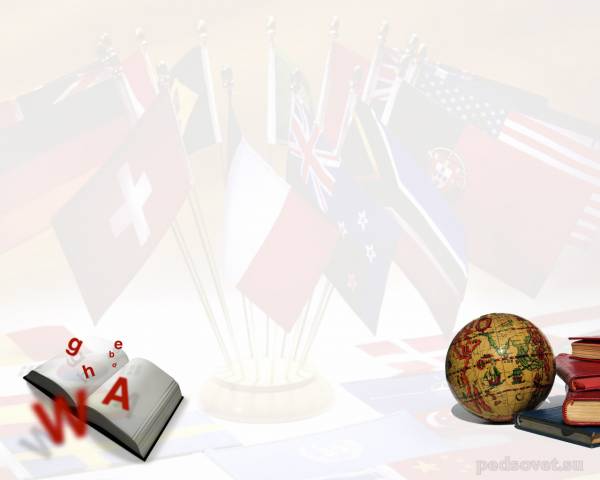 План урока.
Повторение изученного.
Техника безопасности.
Выполнение лабораторной работы.
 Домашнее задание.
Задание: ответить на вопросы.
1.Что понимается под влажностью воздуха?
2.Что называют абсолютной влажностью?
3. Что называют относительной влажностью?
4. Относительная влажность воздуха 70 %. Что это значит?
5. Что называют точкой росы?
6. С помощью каких приборов определяют влажность воздуха ?
7. Если закрыть банку крышкой, то уровень воды в ней не будет понижаться. Означает ли это, что крышка «останавливает» испарение воды?
8. Почему даже в жаркий день, выйдя из реки после купания, человек ощущает холод?
9. Придумайте, как можно быстро не пользуясь холодильником остудить или охладить чай в бутылке?
Ответы на вопросы 7-8
7. Нет, не означает. Испарение происходит воды образуется насыщенный пар. И вода в банке находится в динамическом равновесии с этим паром. Вода непрерывно испаряется, пар непрерывно конденсируется. Уровень воды не меняется, если не менять температуру банки.
8. Происходит испарение , при этом используется энергия.
9. Обернуть его мокрой тряпкой для интенсивного испарения непрерывно. Просто над поверхностью
Техника безопасности
Все время, пока термометр не используется для измерений  должен находиться в футляре.
При измерении температуры термометр следует держать за верхний край. Это позволит определить температуру с наибольшей точностью.
Подумайте как можно определить влажность воздуха в кабинете при помощи имеющихся на столе приборов?
Выполните  эксперимент. 
В тетради запишите:
Лабораторная работа.
Определение относительной влажности воздуха.
Приборы и материалы:
1) t1 =…… ºС     		температура «сухого» термометра
2) t2 =…… º С			температура «влажного» термометра
3) t1  - t2  =…… º С
4) φ = …..%  			по  психрометрической  таблице
Р=m/v
Сколько воды в виде пара содержится в воздухе класса при данной температуре и данной влажности? Длина класса 6м, ширина 4м, высота 3м.
Дано:
                               φ=
                               V=6*4*3 м³
                                t=   ºС температура «сухого» термометра

                               Найти                            m- ?
Плотность насыщенного пара находим по таблице.
Ответьте письменно на вопросы.
1 Почему температура «влажного»  термометра ниже, чем «сухого»
2 От чего зависит разность температуры обоих термометров.
3 В каком случае температура «влажного»  термометра будет равна температуре «сухого»?
Домашнее задание:п.                        Упр. 10